国土エネルギー土木物流部会
委員長　　　白山　徳彦

委員　　　　　   小野　学・田中　千勝・ 近藤　ナオユキ・ 朝見　剛彦
　　　　　　　 （新入部　　福田　泰三・ 小松　新吾）
1. 発電方法の比較
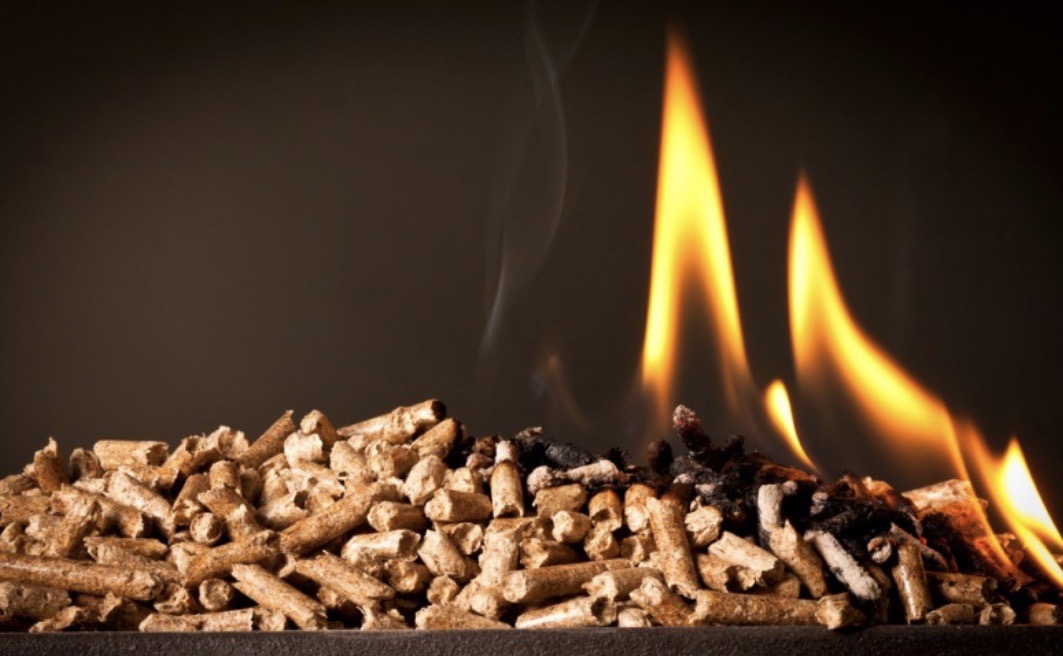 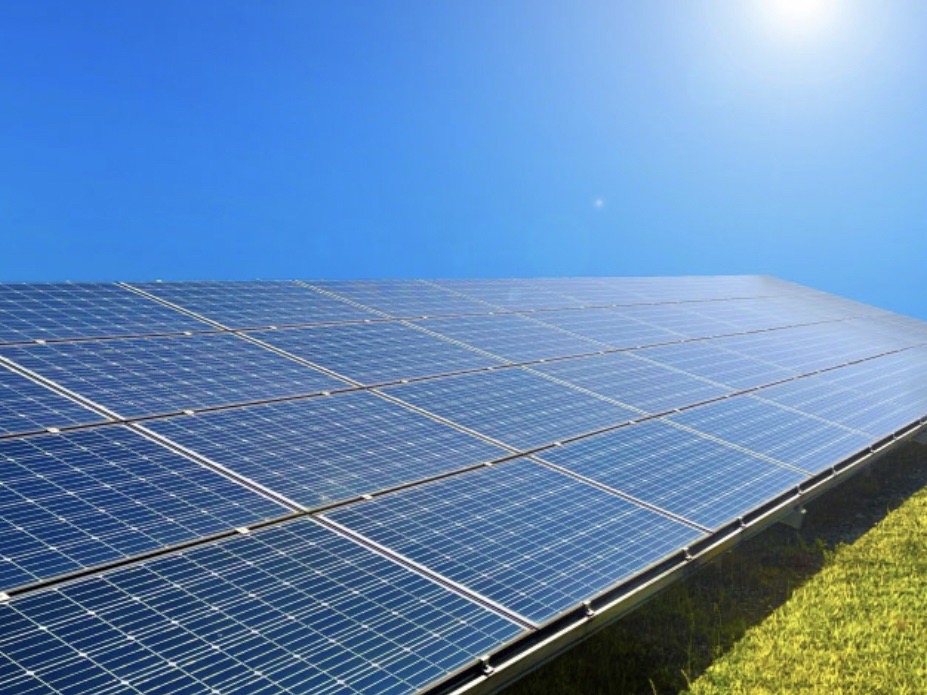 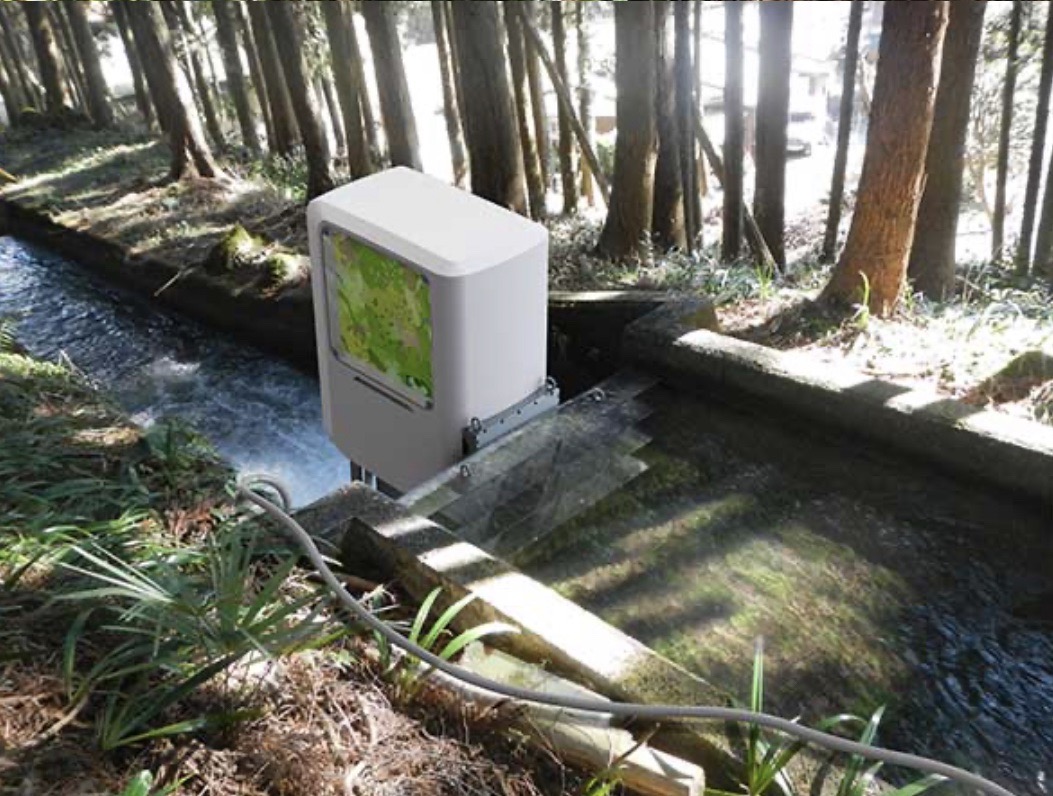 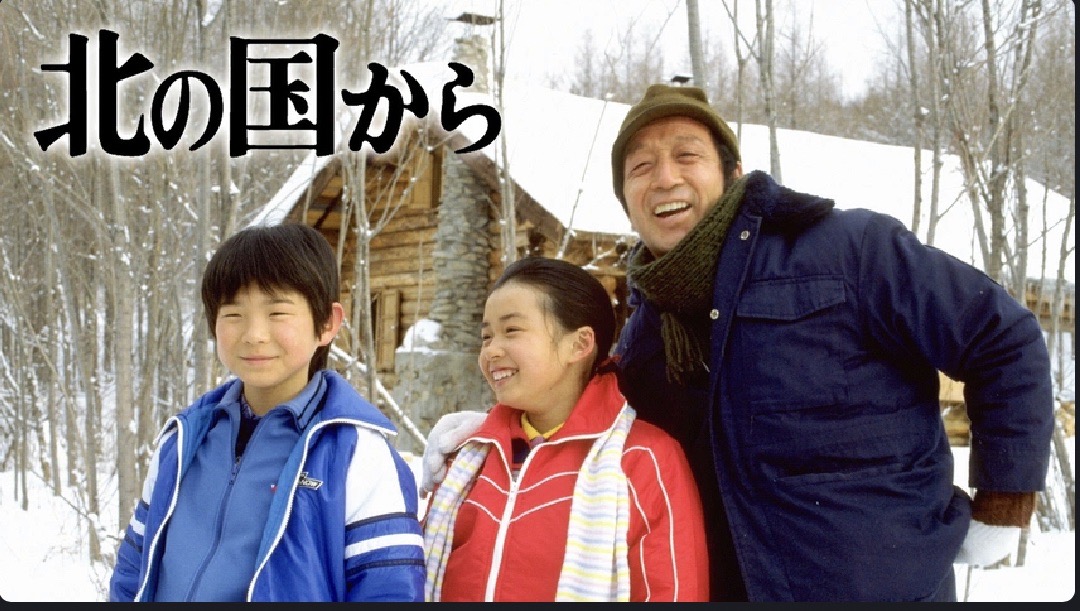 2. 世帯消費電力の目安
※平成31年度環境庁資料より抜粋
3. 太陽光発電の提案
最も馴染み深い

イメージが容易

生活環境を問わず誰でも実施可能
近藤さんが静岡県伊豆
半島で実施中！！
4.太陽光発電の提案（近藤さん実体験）
◎ソーラーパネルを安く手に入れる方法
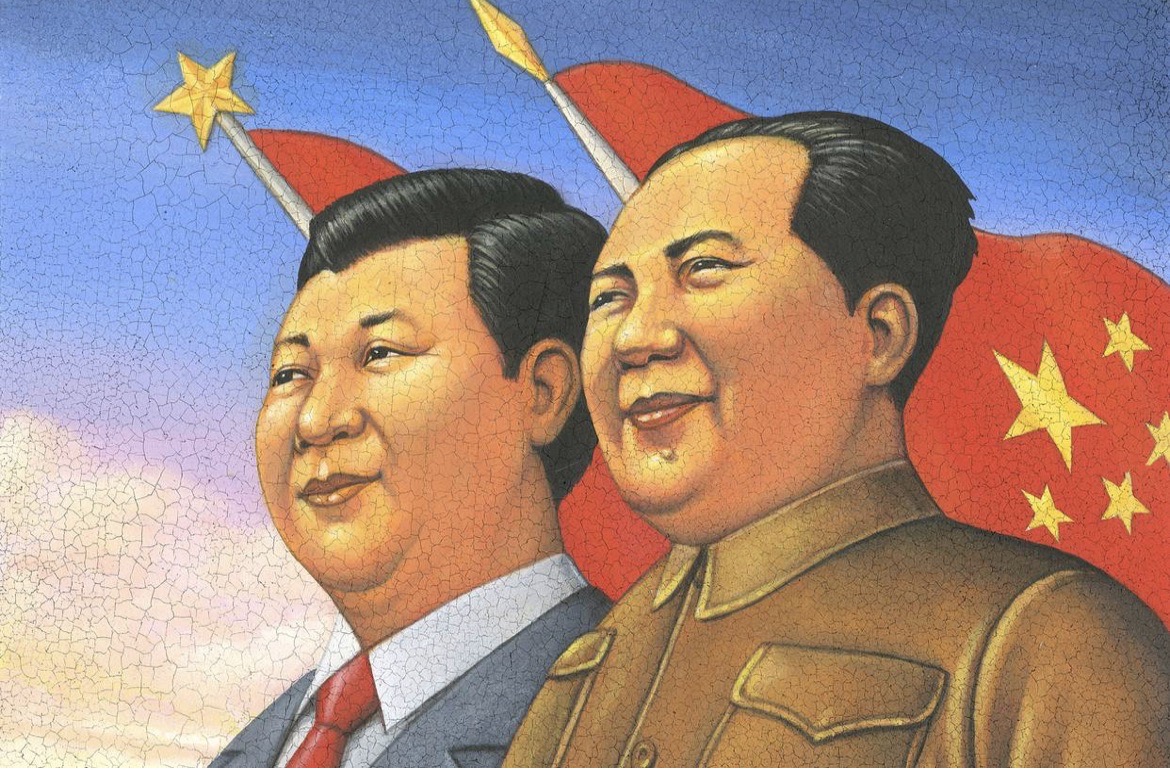 中国から直接購入！
480w（一畳くらい）で1枚あたり約¥15,000で購入可能！！
(※条件100枚購入/１枚単価）
ちなみに・・・日本で買うと・・・
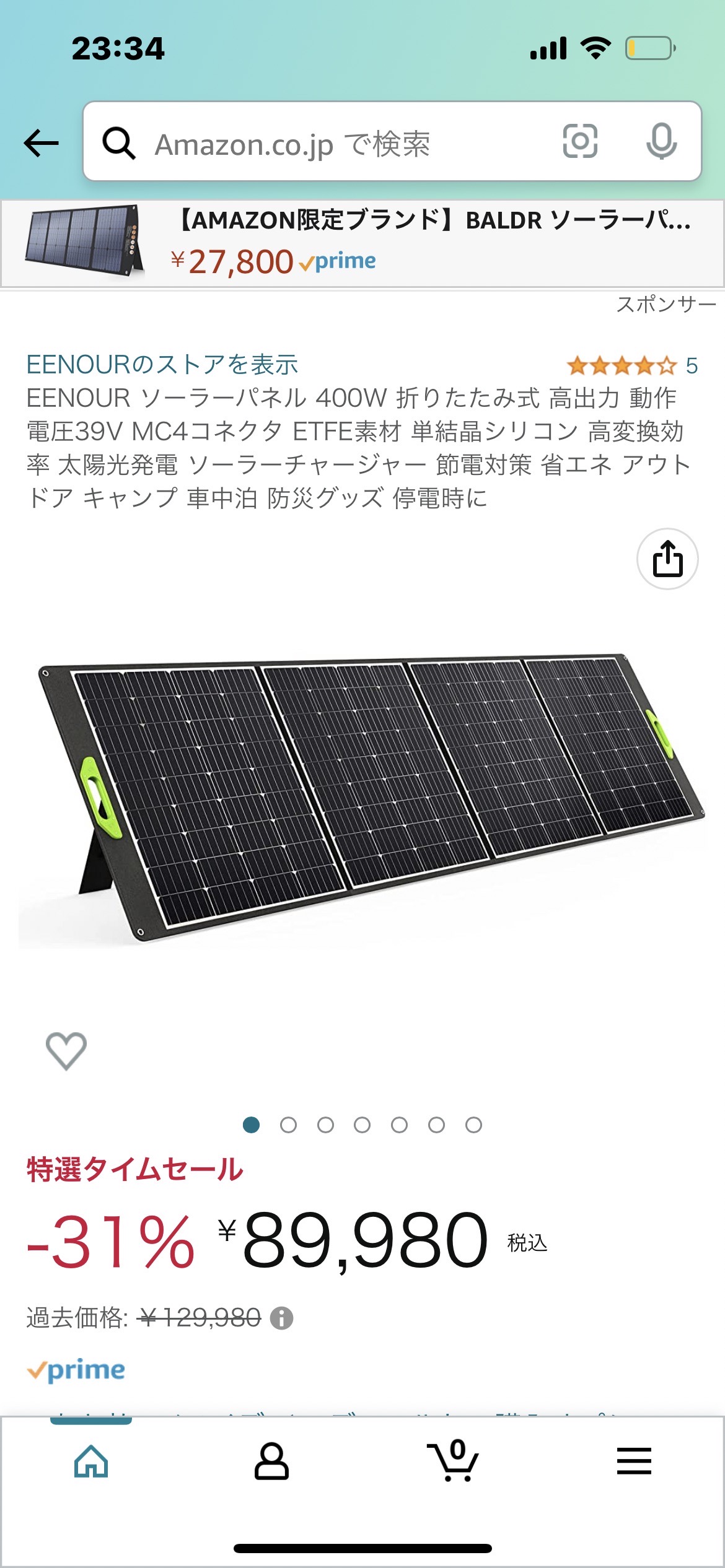 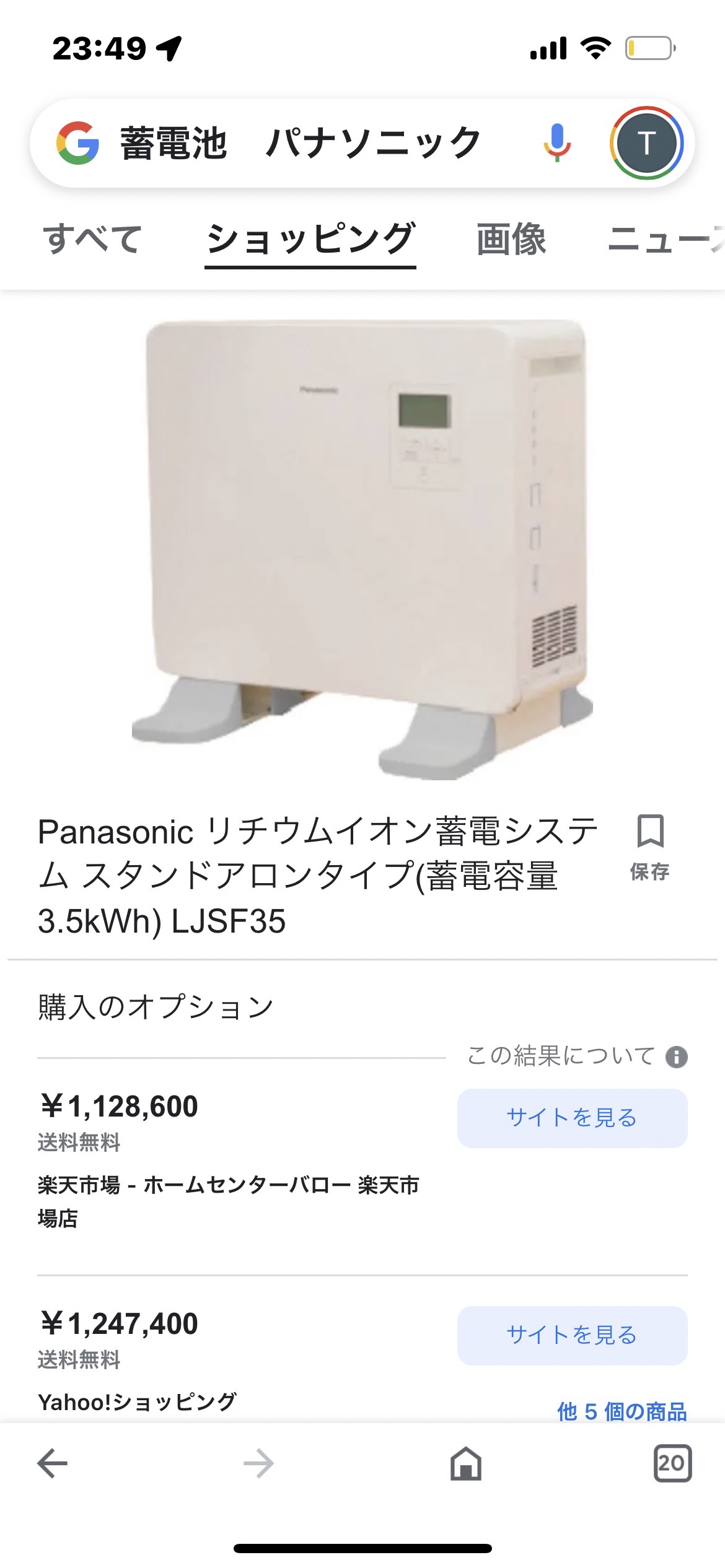 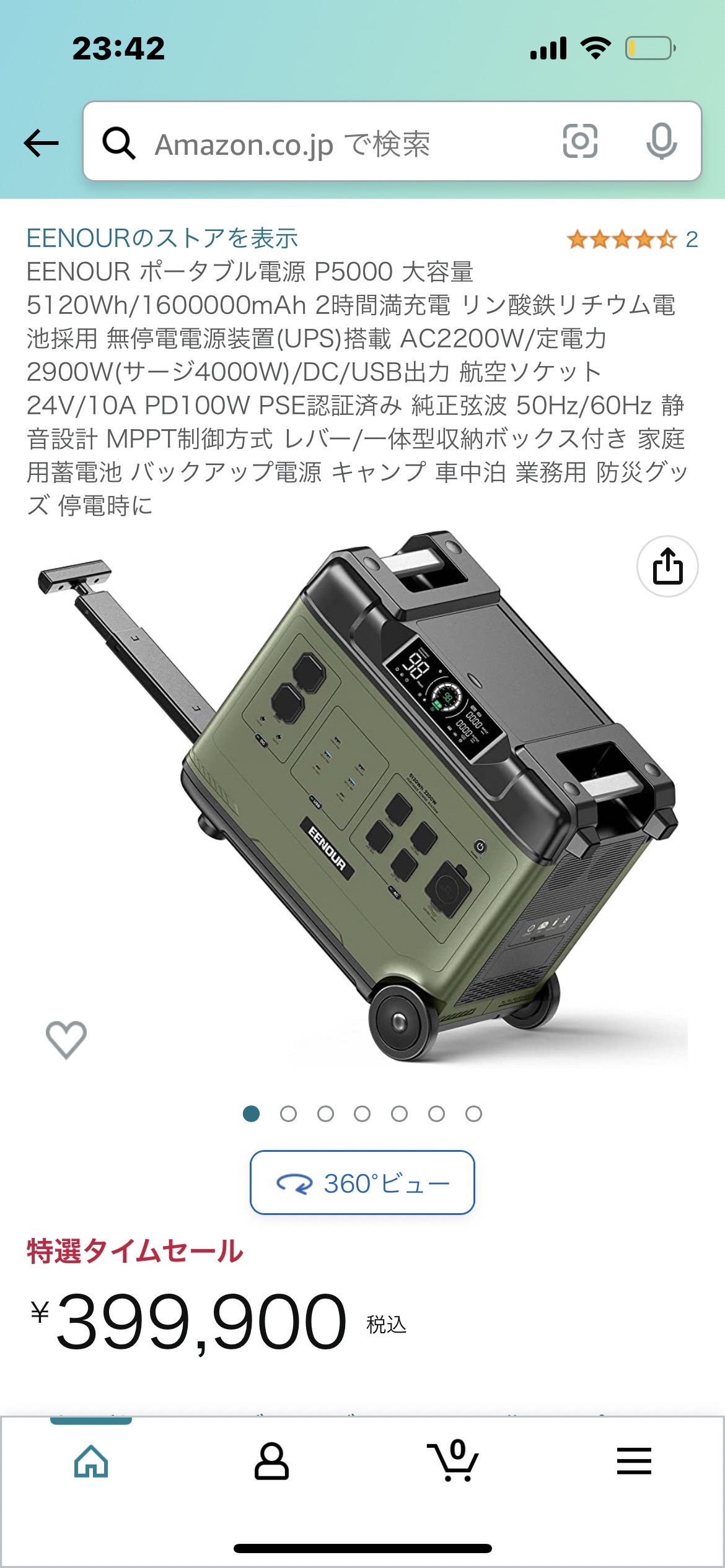 4.太陽光発電の提案（近藤さん実体験）
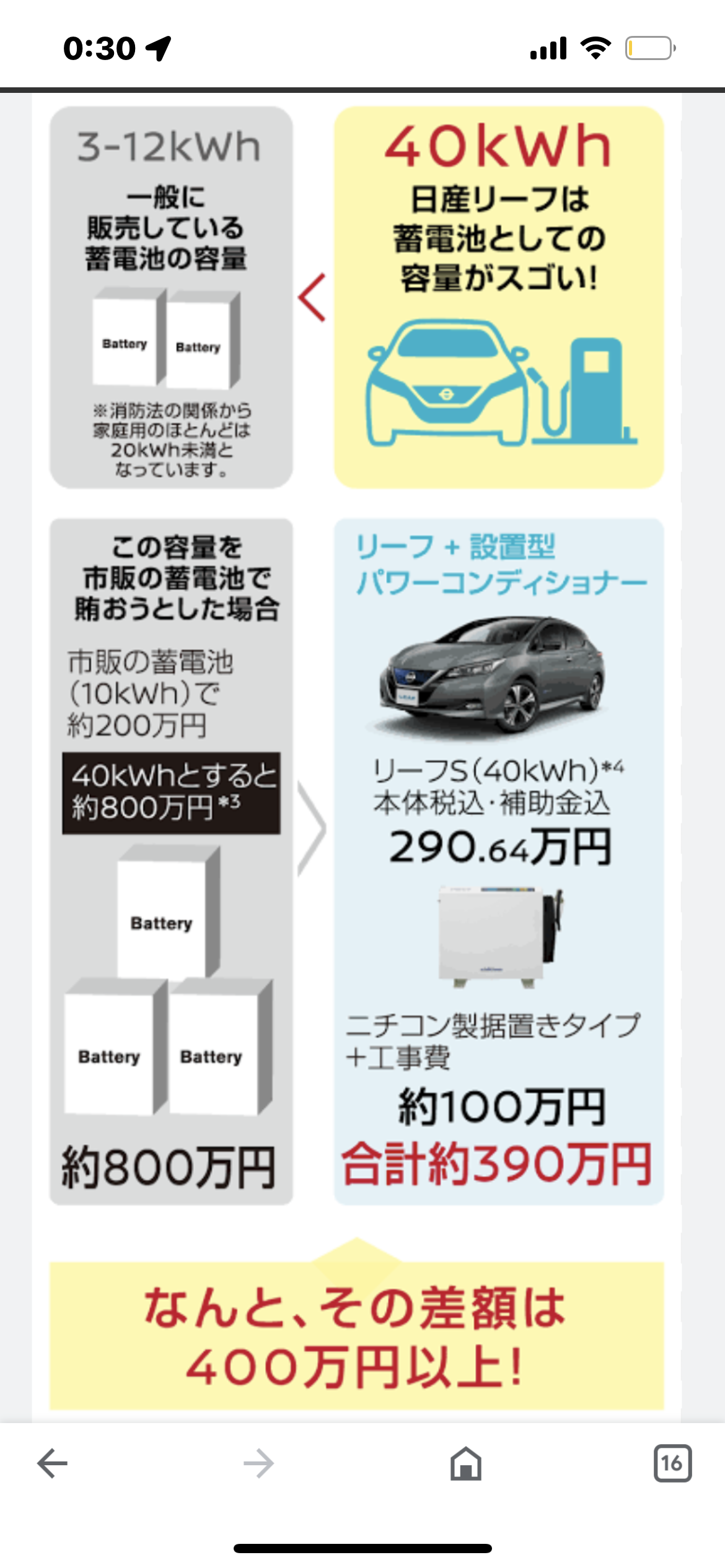 ソーラーパネルは平置きにして2時間ごとに角度を変える
10枚並べ5kw発電し、電気自動車日産リーフへ蓄電
　（リーフを蓄電池として使用）
毎日13kw蓄電した状態を保持（13kw=1ヶ月は生活可能）
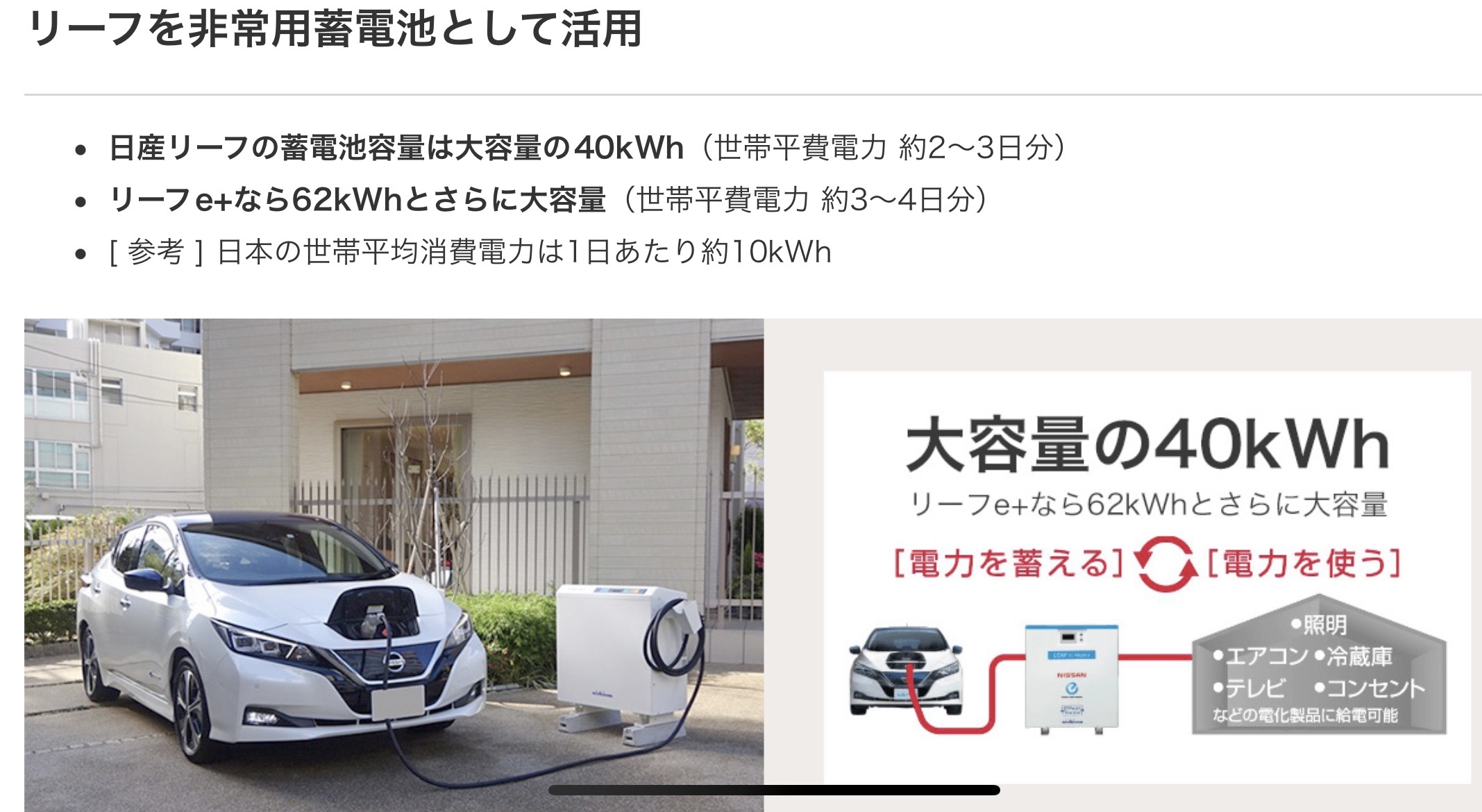 ＜日産リーフの蓄電量＞
新車　40kwh　　
中古　13kwh
4.太陽光発電の提案（近藤さん実体験）
静岡での使用機器→ 携帯・冷凍庫・PC・照明器具・リーフ・電気工具・
　 たまに掃除機・・・
　　→一日の電気使用量は1kwも使っていない

冷蔵庫使用しない。海水を凍らせて冷凍庫に入れて冷やす

鹿・猪・魚・野菜・卵、採れたてをすぐ食べる

上記発電システムの場合、緊急時も平常時も対応可！！
太陽光発電の導入を検討中の方は近藤さんがレクチャーしてくださいます♪ぜひご参考にされてください！！